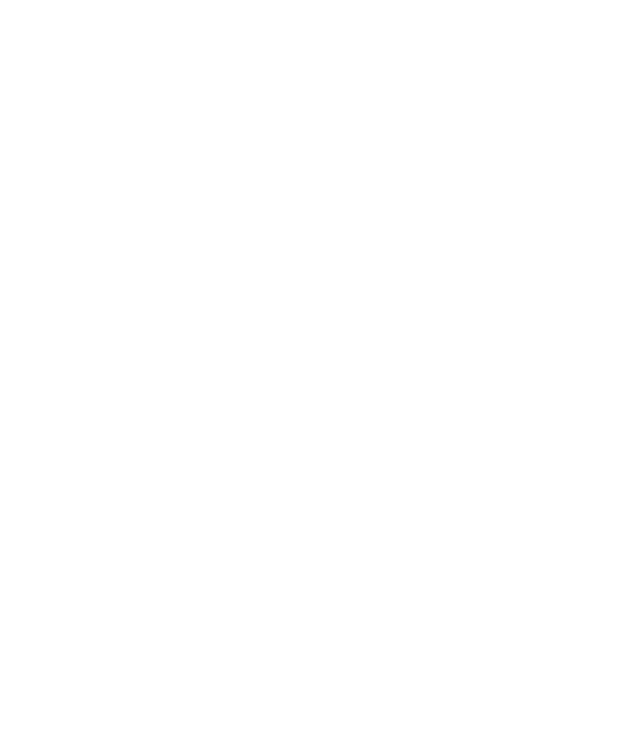 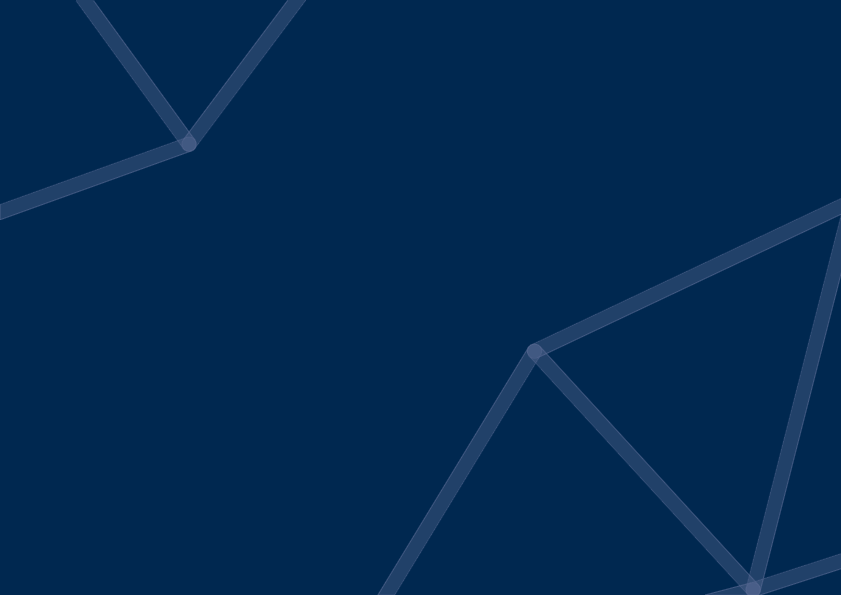 RELATÓRIO DE EXECUÇÃO
Junho/2020
Rio de Janeiro, 16 de julho de 2020
Elaboração: Coordenação-Geral de Planejamento e Gestão Estratégica – CGPE
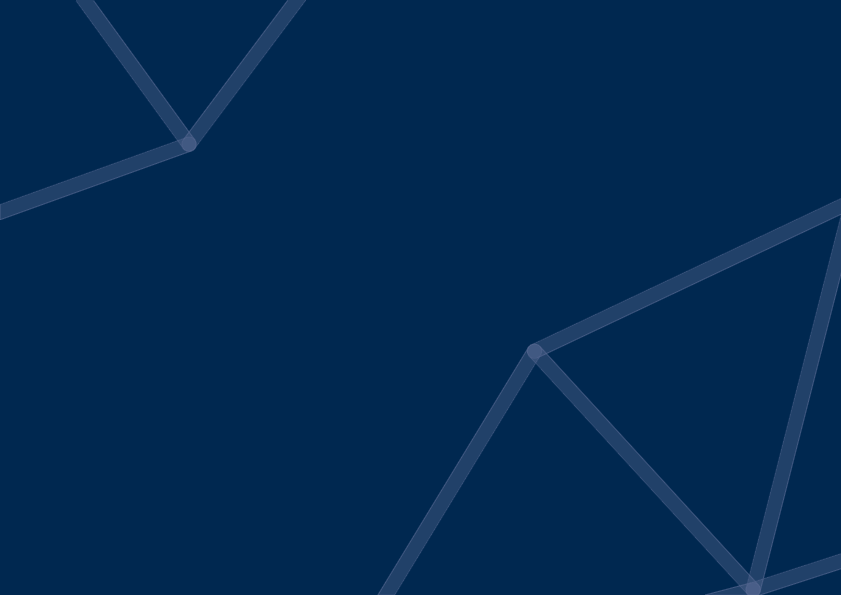 SITUAÇÃO DAS METAS*
*Metas relativas a 1ª Revisão do Plano de Ação 2020 (abril)  Resultados esperados no período: 50% (6/12) da meta anual
RESULTADOS DE DEPÓSITOS
RESULTADOS DE PRODUÇÃO
*n/a – não aplicável, o resultado mensal já representa o acumulado; ou o indicador não é acumulativo.
RESULTADOS DE PRODUÇÃO
RESULTADOS DE PRODUÇÃO
EVOLUÇÃO DA PRODUÇÃO – 2018 A 2020*
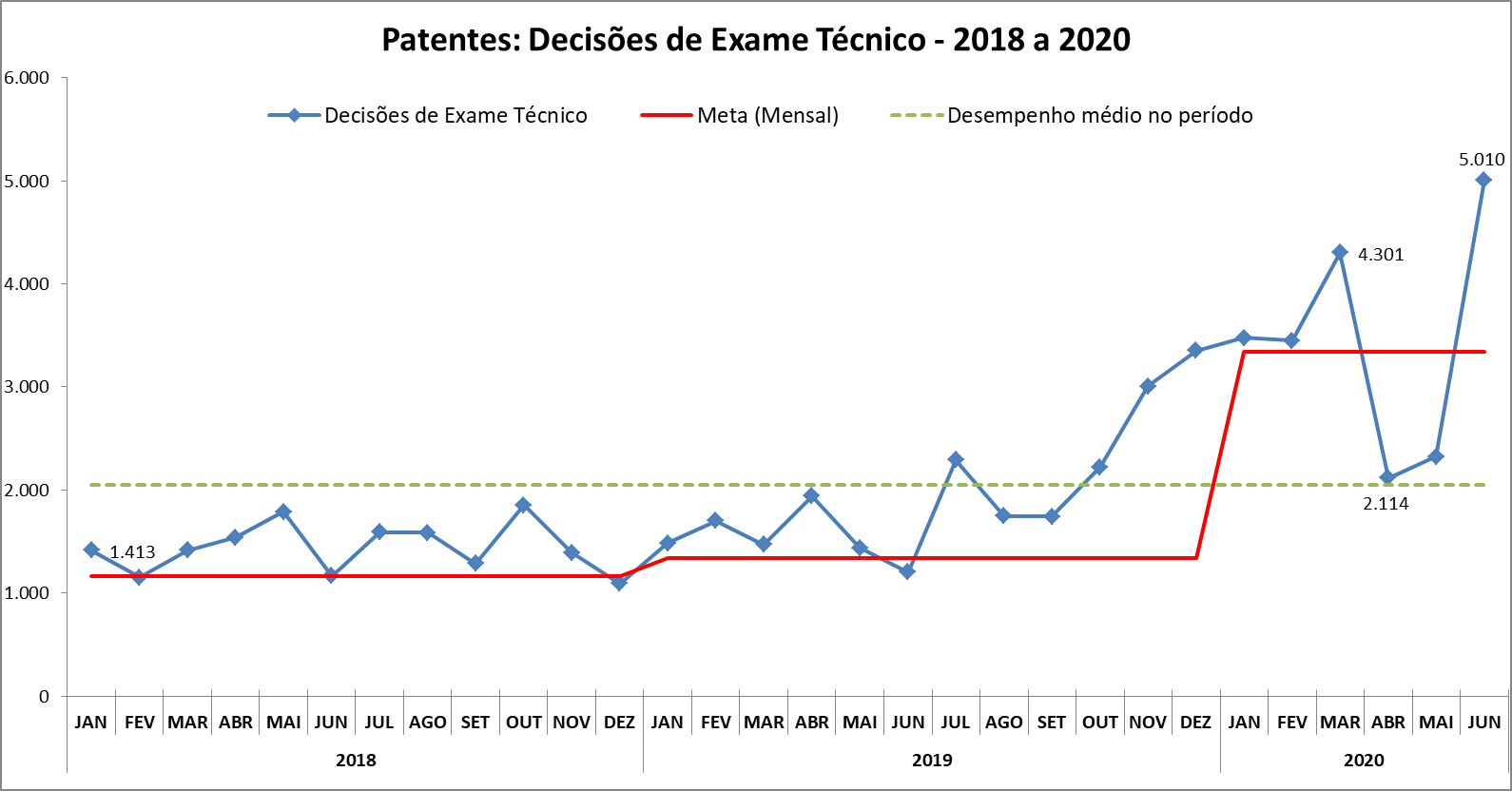 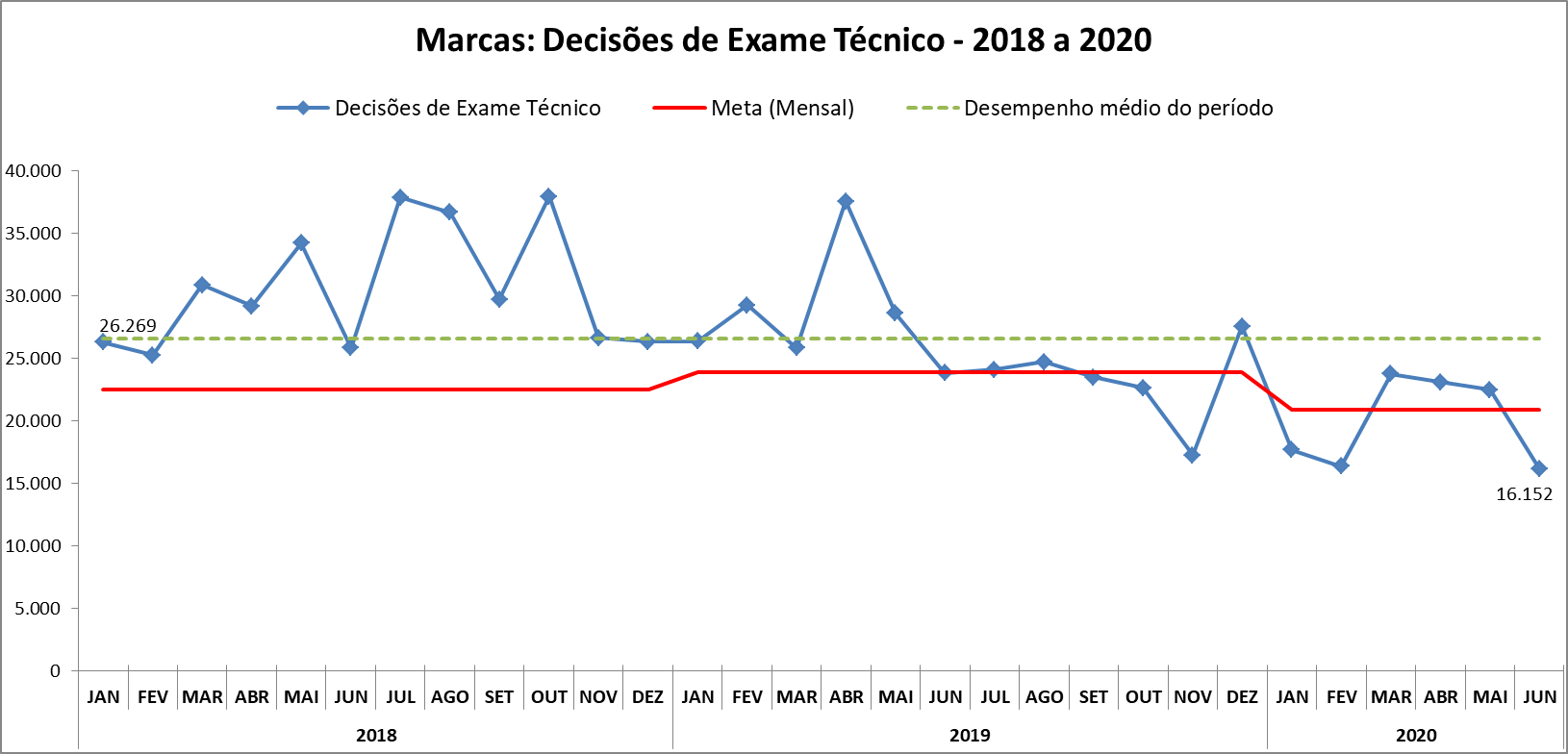 *Nota: A meta dos indicadores é anual. Para fins gráficos, considerou-se a “meta mensal” 1/12 da meta anual.
EVOLUÇÃO DA PRODUÇÃO – 2018 A 2020*
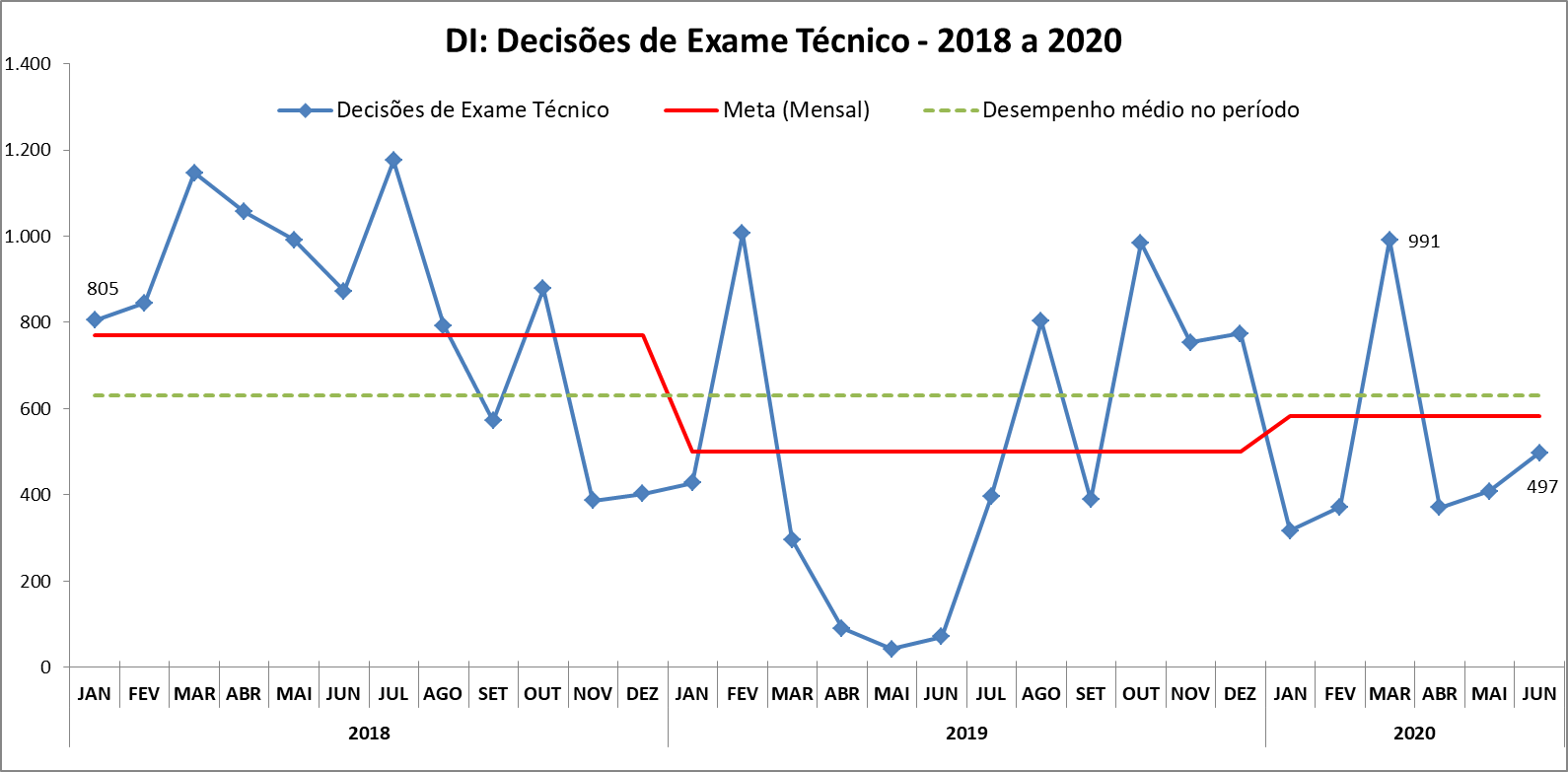 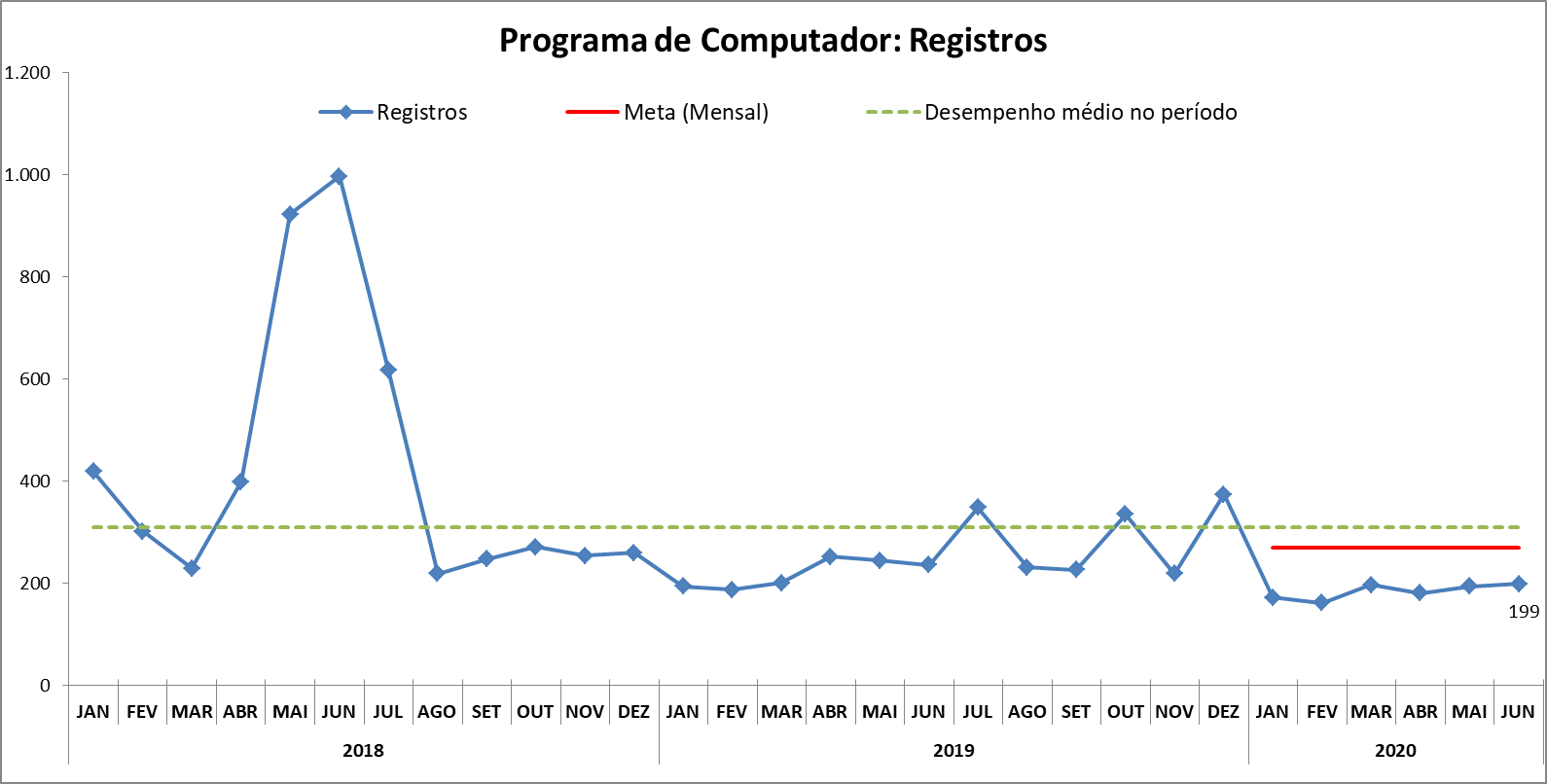 *Nota: A meta dos indicadores é anual. Para fins gráficos, considerou-se a “meta mensal” 1/12 da meta anual.
EVOLUÇÃO DA PRODUÇÃO – 2018 A 2020*
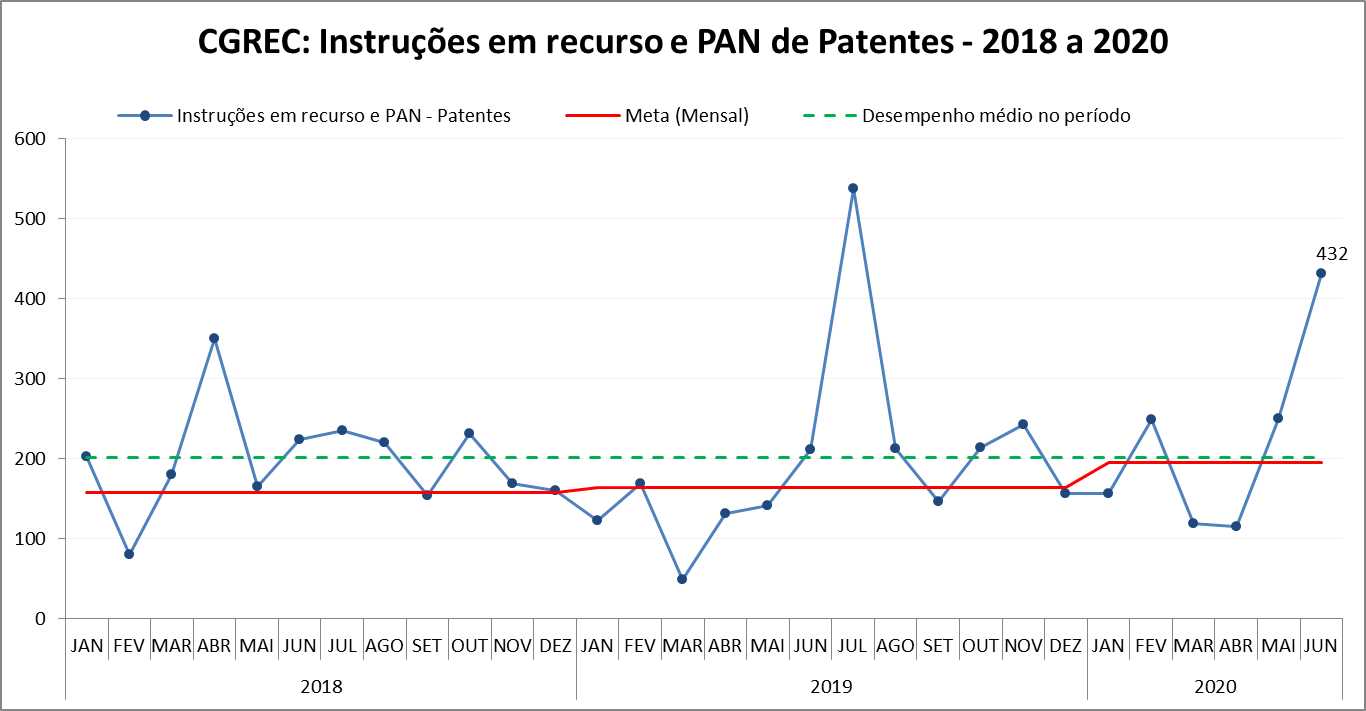 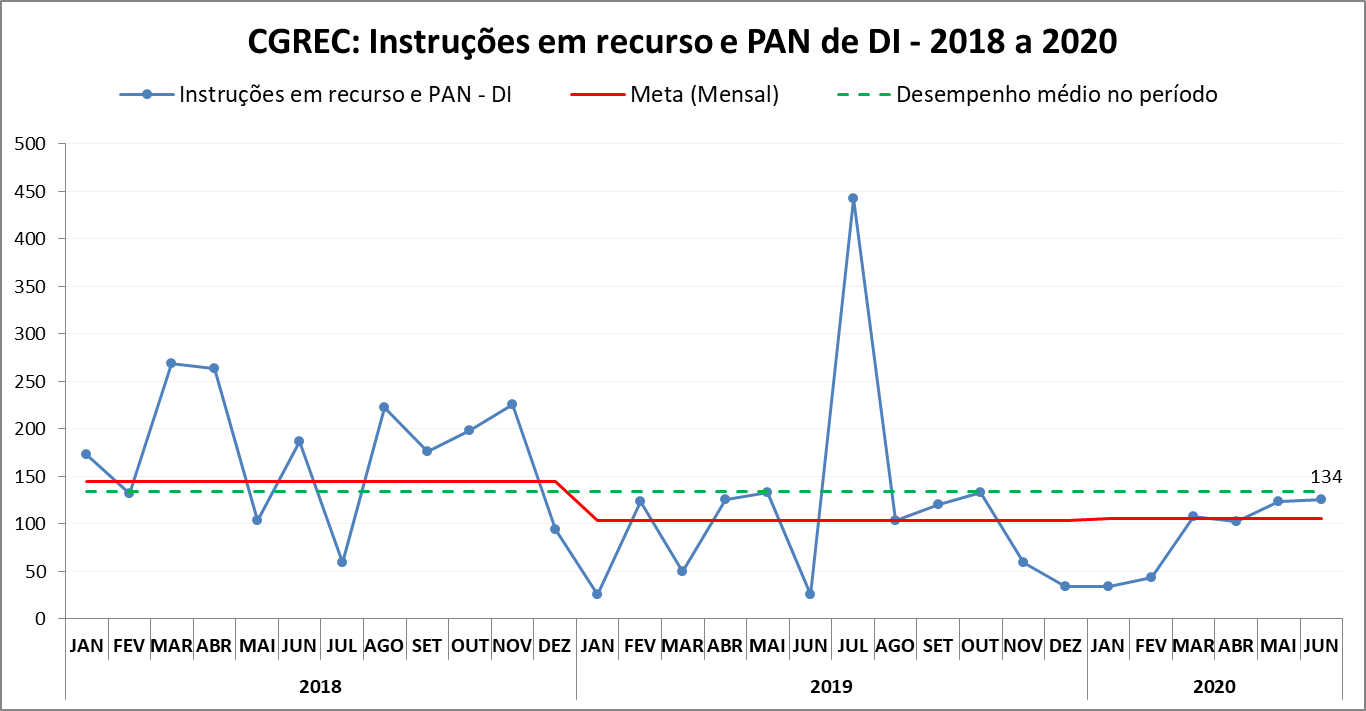 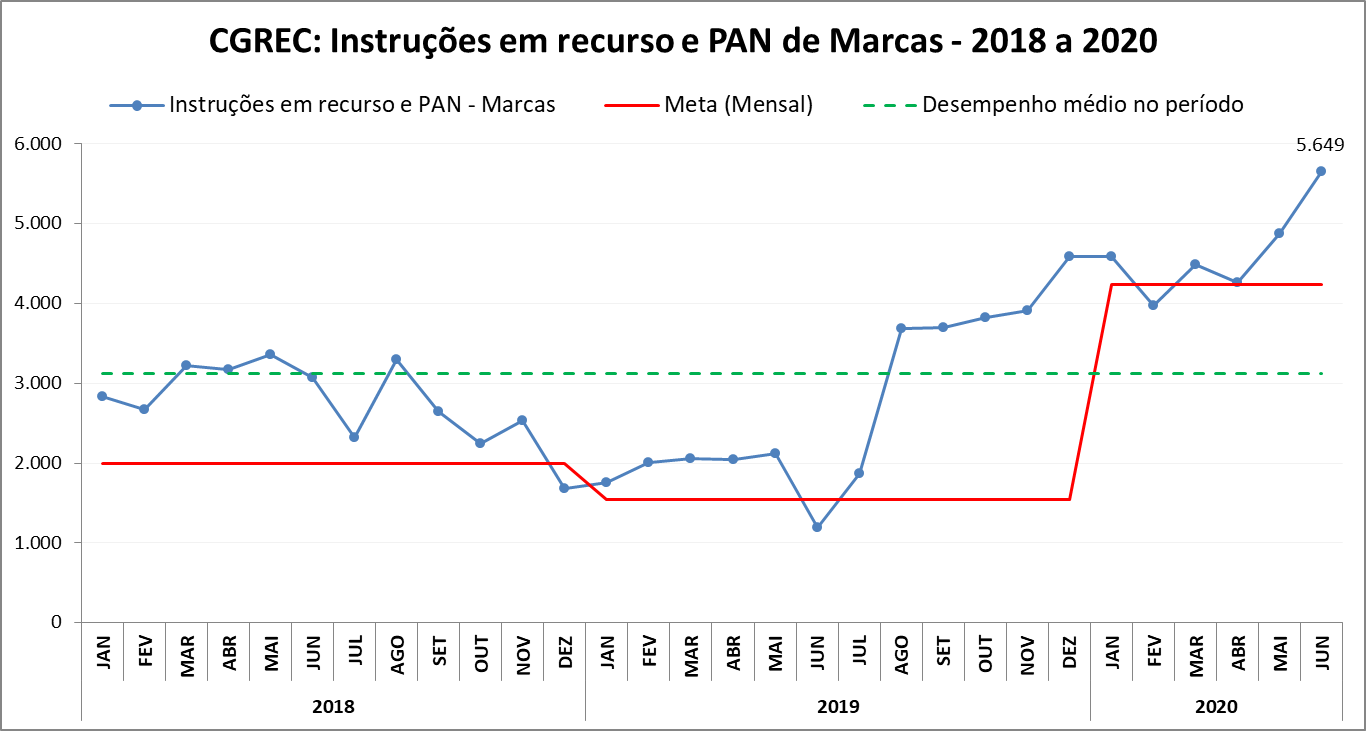 *Nota: A meta dos indicadores é anual. Para fins gráficos, considerou-se a “meta mensal” 1/12 da meta anual.
RESULTADOS DE EFICIÊNCIA OPERACIONAL
*O resultado mensal já representa o acumulado; ou o indicador não é acumulativo.
RESULTADOS DE EFICIÊNCIA OPERACIONAL
*O resultado mensal já representa o acumulado; ou o indicador não é acumulativo.
** Variável dependendo da área técnica em análise.
RESULTADOS DE EFICIÊNCIA OPERACIONAL
*O resultado mensal já representa o acumulado; ou o indicador não é acumulativo.
RESULTADOS DE EFICIÊNCIA OPERACIONAL
*O resultado mensal já representa o acumulado; ou o indicador não é acumulativo.
RESULTADOS DE EFICIÊNCIA OPERACIONAL
*n/a – não aplicável. Não houve depósito de pedidos de  registro de Topografia de Circuito Integrado no período.
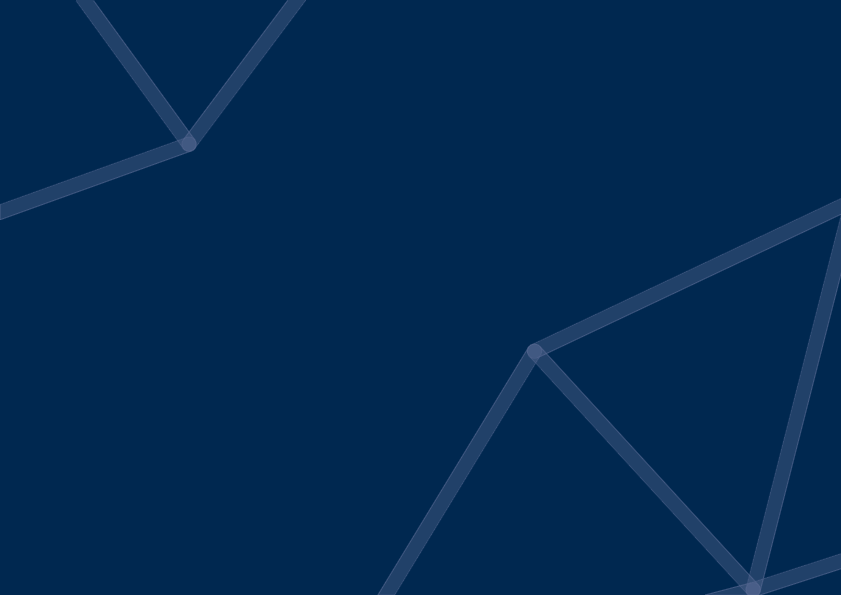 SITUAÇÃO DAS INICIATIVAS:
PORTFÓLIO DE INICIATIVAS
STATUS DO PORTFÓLIO DE INICIATIVAS
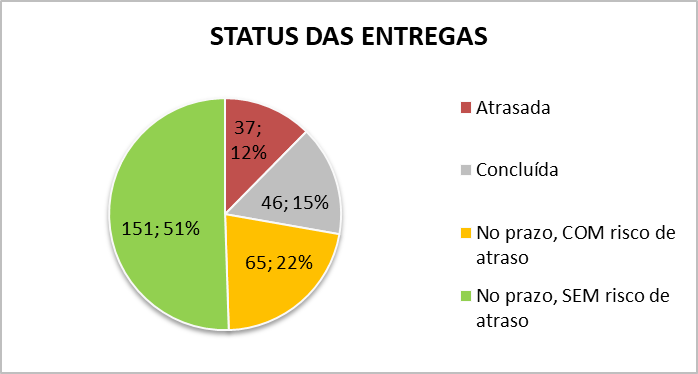 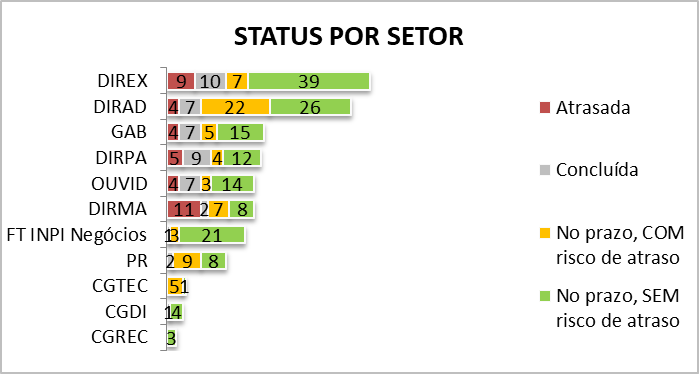 Nota: o status atrasada aplica-se a entregas com o prazo previsto vencido ou com evidência antecipada de inviabilidade de cumprimento do prazo previsto
EVOLUÇÃO DO STATUS DO PORTFÓLIO DE INICIATIVAS
Nota: o status atrasada aplica-se a entregas com o prazo previsto vencido ou com evidência antecipada de inviabilidade de cumprimento do prazo previsto
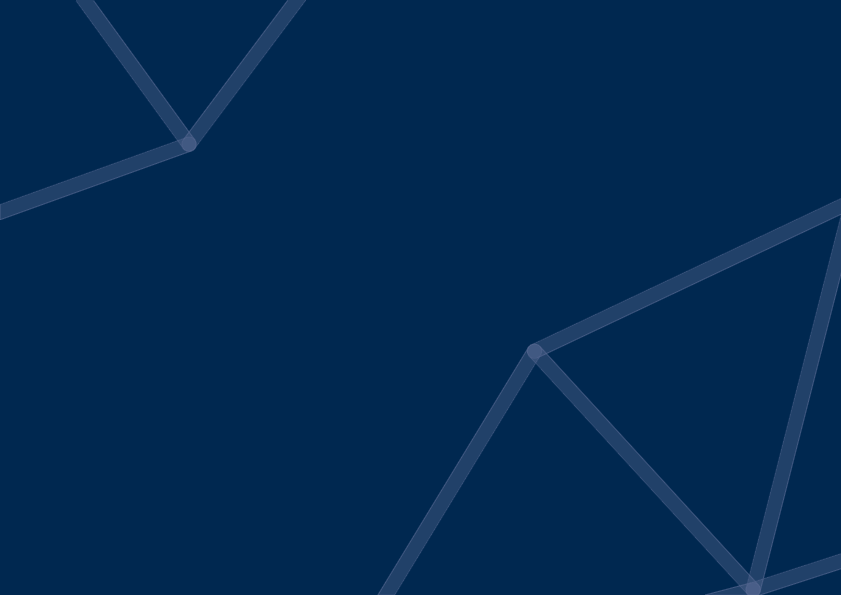 SITUAÇÃO DAS INICIATIVAS:
INICIATIVAS ESTRATÉGICAS
STATUS DAS INICIATIVAS ESTRATÉGICAS
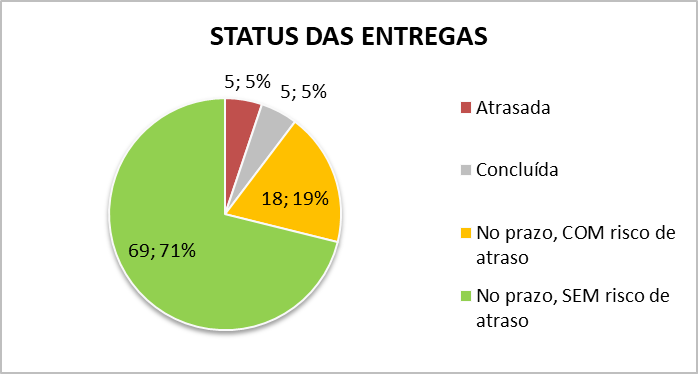 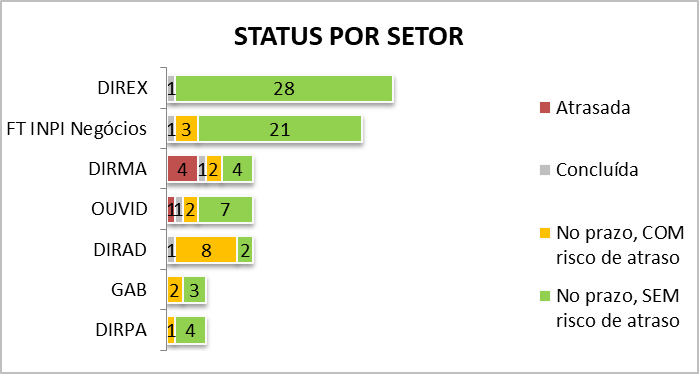 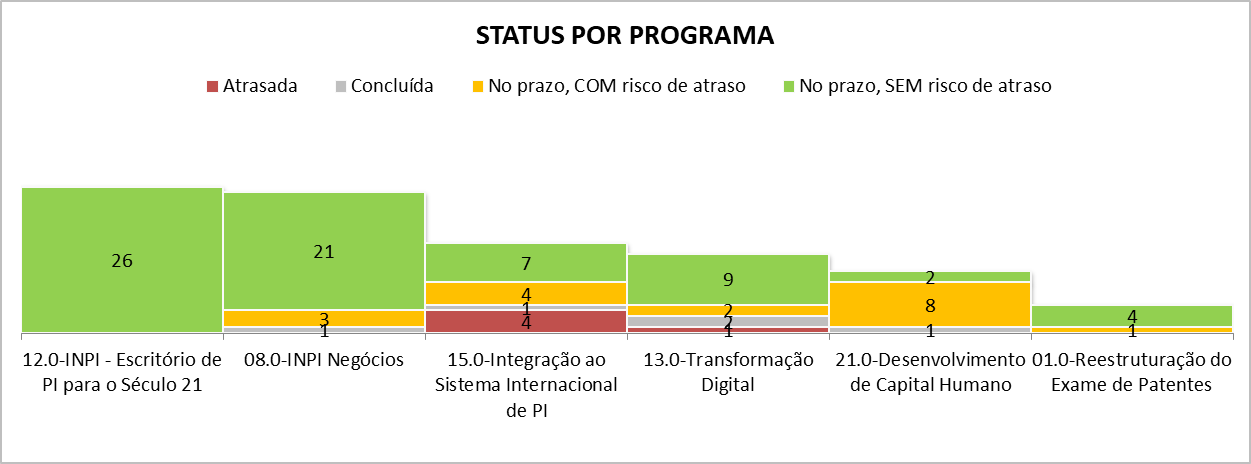 Nota: o status atrasada aplica-se a entregas com o prazo previsto vencido ou com evidência antecipada de inviabilidade de cumprimento do prazo previsto
INICIATIVAS ESTRATÉGICAS: ENTREGAS ATRASADAS
INICIATIVAS ESTRATÉGICAS: ENTREGAS ATRASADAS
INICIATIVAS ESTRATÉGICAS: ENTREGAS COM RISCO DE ATRASO
INICIATIVAS ESTRATÉGICAS: ENTREGAS COM RISCO DE ATRASO
INICIATIVAS ESTRATÉGICAS: ENTREGAS COM RISCO DE ATRASO
INICIATIVAS ESTRATÉGICAS: ENTREGAS COM RISCO DE ATRASO
INICIATIVAS ESTRATÉGICAS: ENTREGAS COM RISCO DE ATRASO
INICIATIVAS ESTRATÉGICAS: ENTREGAS COM RISCO DE ATRASO
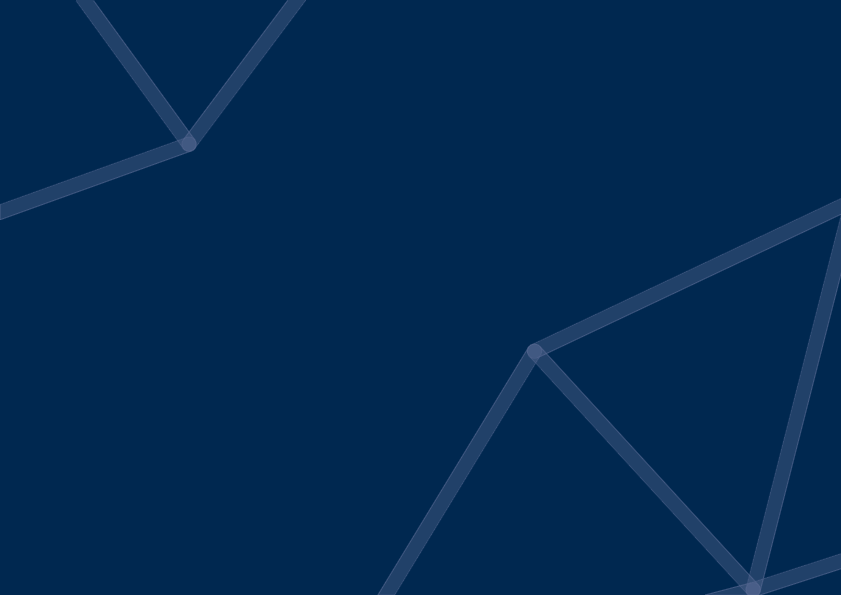 SITUAÇÃO DAS INICIATIVAS:
DEMAIS INICIATIVAS
STATUS DAS DEMAIS INICIATIVAS
(EXCLUÍDAS AS INICIATIVAS ESTRATÉGICAS)
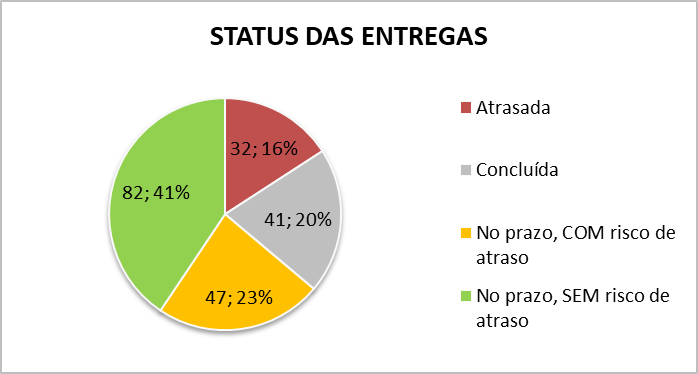 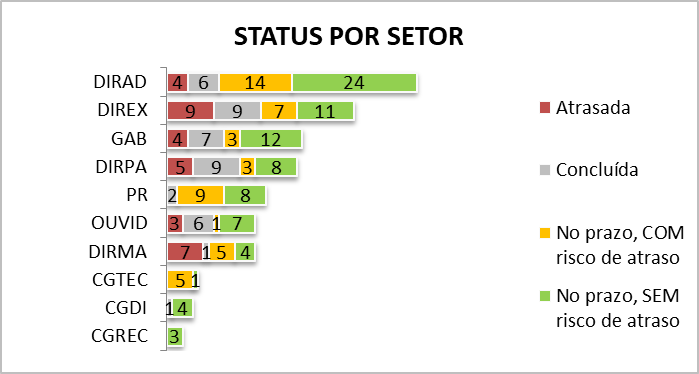 Nota: o status atrasada aplica-se a entregas com o prazo previsto vencido ou com evidência antecipada de inviabilidade de cumprimento do prazo previsto
DEMAIS INICIATIVAS: ENTREGAS ATRASADAS
DEMAIS INICIATIVAS: ENTREGAS ATRASADAS
DEMAIS INICIATIVAS: ENTREGAS ATRASADAS
DEMAIS INICIATIVAS: ENTREGAS ATRASADAS
DEMAIS INICIATIVAS: ENTREGAS ATRASADAS
DEMAIS INICIATIVAS: ENTREGAS ATRASADAS
DEMAIS INICIATIVAS: ENTREGAS ATRASADAS
DEMAIS INICIATIVAS: ENTREGAS ATRASADAS
DEMAIS INICIATIVAS: ENTREGAS ATRASADAS
DEMAIS INICIATIVAS: ENTREGAS ATRASADAS
DEMAIS INICIATIVAS: ENTREGAS ATRASADAS
DEMAIS INICIATIVAS: ENTREGAS ATRASADAS
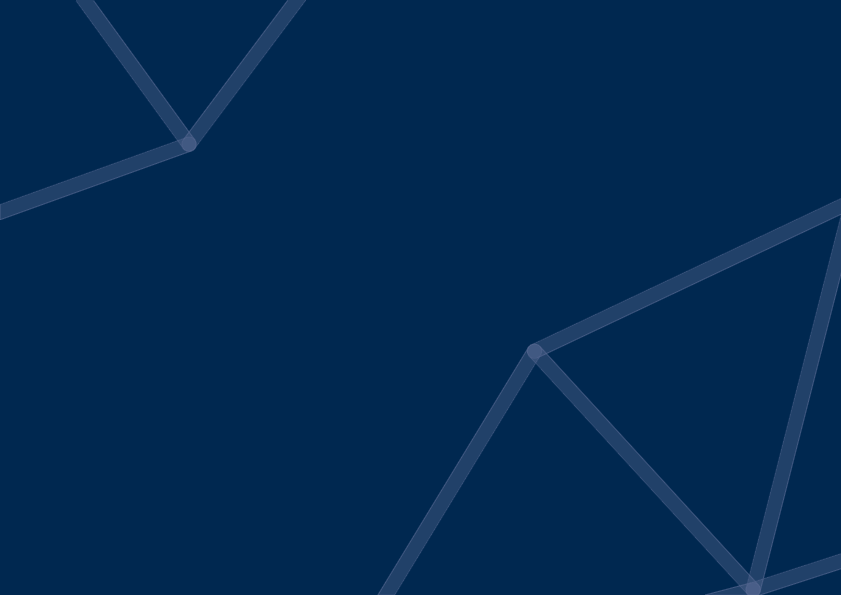 SITUAÇÃO ORÇAMENTÁRIA
EXECUÇÃO ORÇAMENTÁRIA
Execução de 66% do orçamento até 30/06/2020.
ALTERAÇÕES DA PROGRAMAÇÃO ORÇAMENTÁRIA
INICIATIVAS SEM PROGRAMAÇÃO ORÇAMENTÁRIA
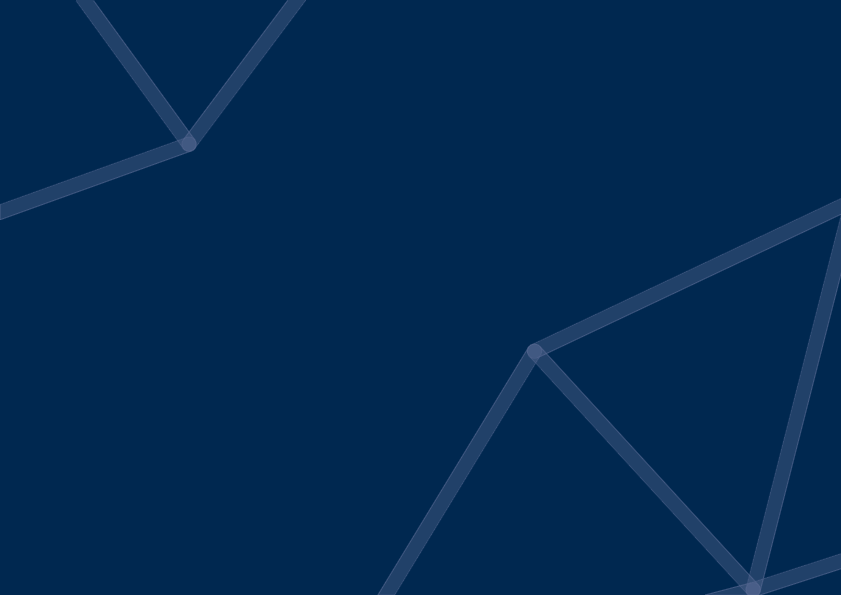 inpi.gov.br